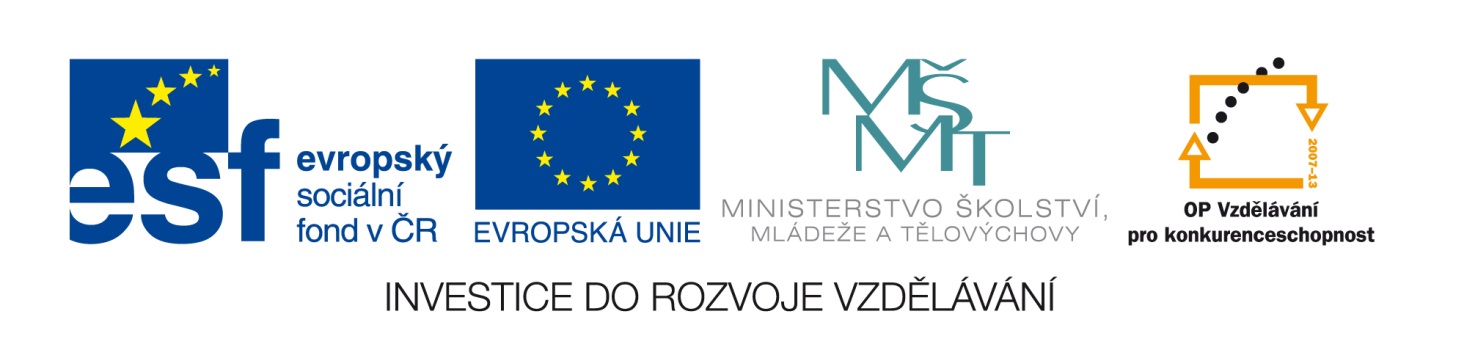 NAŠE KNIHA REKORDŮ/NEJ- z našeho kraje, státu, Evropy/
Autor: Mgr. Ivana Tesařová
Datum: 2. 2. 2012
NAŠE NEJVYŠŠÍ HORY
Úkol: S pomocí mapy vyhledej nejvyšší hory ČR a zjisti, kolik měří. Seřaď podle ve-
likosti. 
POHOŘÍ                                 NEJVYŠŠÍ HORA                            VÝŠKA /M/
Krušné hory ……………………………………………………………………………………..
Hrubý Jeseník …………………………………………………………………………………..
Orlické hory ……………………………………………………………………………………..
Beskydy ……………………………………………………………………………………………
Javorníky ………………………………………………………………………………………….
Šumava ……………………………………………………………………………………………..
Krkonoše……………………………………………………………………………………………
Ještědský hřbet ………………………………………………………………………………..
Jizerské hory ………………………………………………………………………………….....
Která je nejvyšší hora Evropy a světa? Zjisti a porovnej s naší nejvyšší horou.
Celý předchozí úkol můžeš projektově zpracovat a doplnit obrázky hor .
Ve skupinové práci se můžeš zaměřit na „parametry“ jednotlivých pohoří /např. 
další jejich hory a výška, vymýšlet pro spolužáky slovní úkoly, které jsou součást 
projektu. Mladší žáci zpracovávají obdobným způsobem náš region.
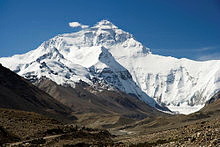 cs.wikipedia.org
PŘIPOMEŇ SI PRAVIDLA POROVNÁVÁNÍ ČÍSEL:
1/ Čísla porovnáváme nejdříve podle počtu ………………………………….
2/ Při stejném počtu cifer postupujeme …………………… do ……………..
od ……………………………….. řádu k ………………………………………. .
Pohybová hra na závěr / či jako rozcvička na úvod /:
JSEM ČÍSLO
Vytvořte si BANKU ČÍSEL do 10 000 a dvě skupiny žáků. Čísla položte 
mezi obě skupiny / „hlavou dolů“ / a na znamení uchopte každý co 
nejrychleji svůj lístek a snažte se ve skupině zařadit na správné místo.
Skupina, která je nejdřív seřazena, získává bod. Před dalším kolem se
čísla zamíchají a hra pokračuje.
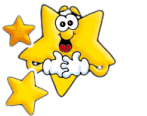 /www.bestpage.cz/